NORTH EAST LINCOLNSHIRE SCHOOL SPORT PARTNERSHIP
Primary Showcase
2025
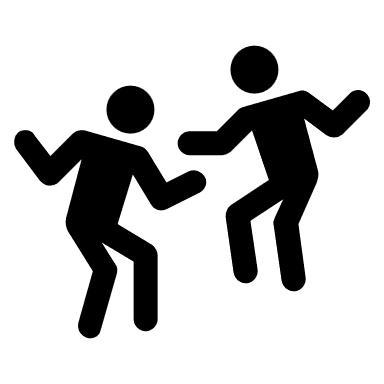 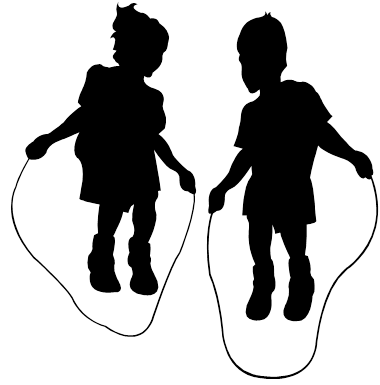 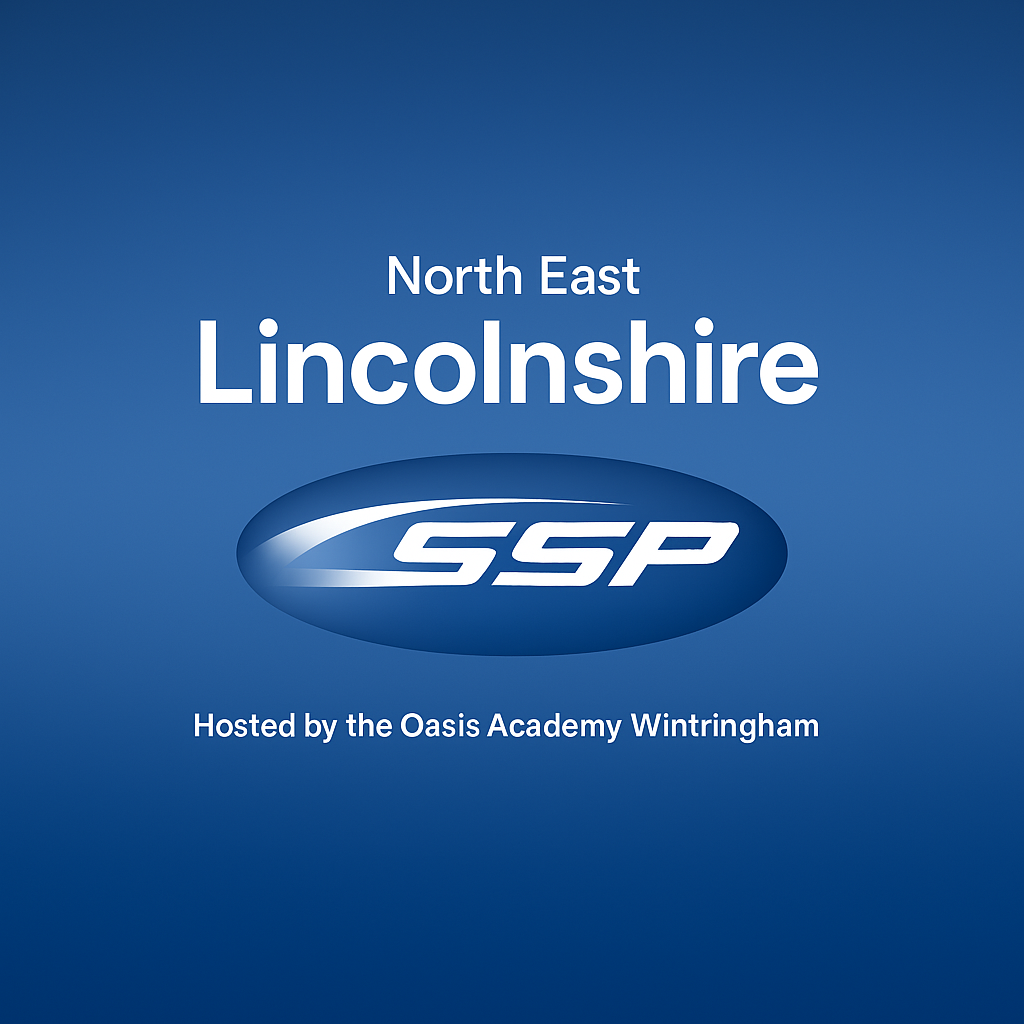 1st July at 1:00pm
Grimsby Auditorium